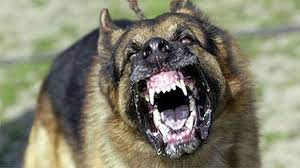 OEMS K9 PROTOCOLS
Dan Muse, MD
K9.0: POLICE K9 PROTOCOLS
Nero’s Law: 
EMS is required to treat and transport police K9 injured in the line of duty.
Medical care and transport of humans take priority over transportation and care of police K9
EMS IS NOT REQUIRED TO TREAT AND TRANSPORT OTHER TYPES OF DOGS……OR SERVICE ANIMALS
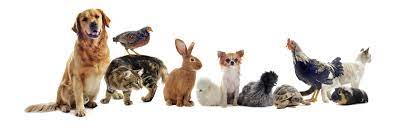 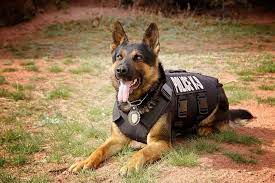 NO
YES
https://btvaccess-temp.us-east-1.linodeobjects.com/DogSafetySeminar.mp4
VIDEO LINK
K9.0: POLICE K9 PROTOCOLS
A police dog handler IS REQUIRED to approach the injured dog and assure that it is safe for EMS personnel to attend to the police dog.
Animal control assistance may be used if no K9 handler is available for care and transport of the injured K9.
K9.0: POLICE K9 PROTOCOLS
EMS is to provide BLS level of care only.
EMS personnel can’t be held liable.
EMS must notify receiving facility using the Statewide Point-Of-Entry Plan for Police Dogs using their Public Safety Access Point and/or Cell
Report must be filed on PCR and submitted to Matris.
Enter dogs name in first name block and “K9” for last name
K9.0: POLICE K9 PROTOCOLS
INITIAL CARE
Police handler or backup handler MUST SECURE the injured dog.
Police handler should be present during care and transport of K9.
If police handler is unable to assist in care and transport due to injury or fulfilling police duties a backup handler or properly equipped animal control may assist.
K9.0: POLICE K9 PROTOCOLS
All injured police K9s should be muzzled before handling. The following are relative contraindications to muzzling:
Unconsciousness
Upper airway obstruction
Vomiting
Severe facial trauma
Heat-related injury (need to allow for evaporative cooling via panting)
If these police K9s need to be muzzled, a Cage-or Basket-type muzzle is preferred.
K9.0: POLICE K9 PROTOCOLS
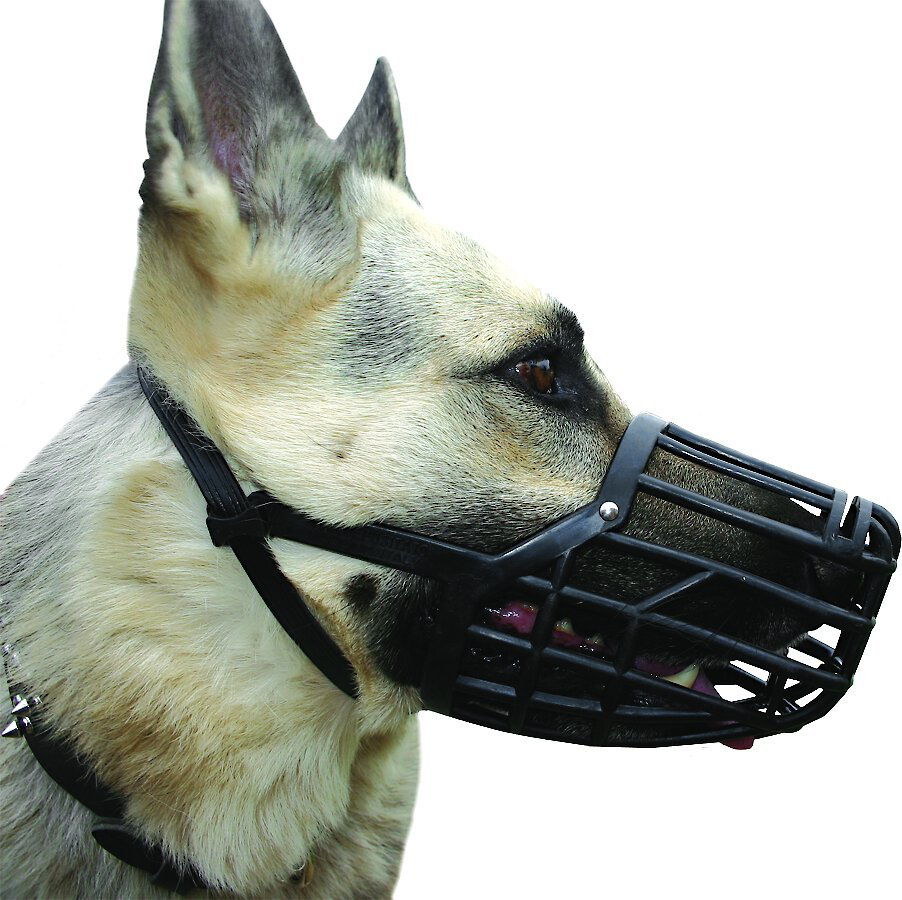 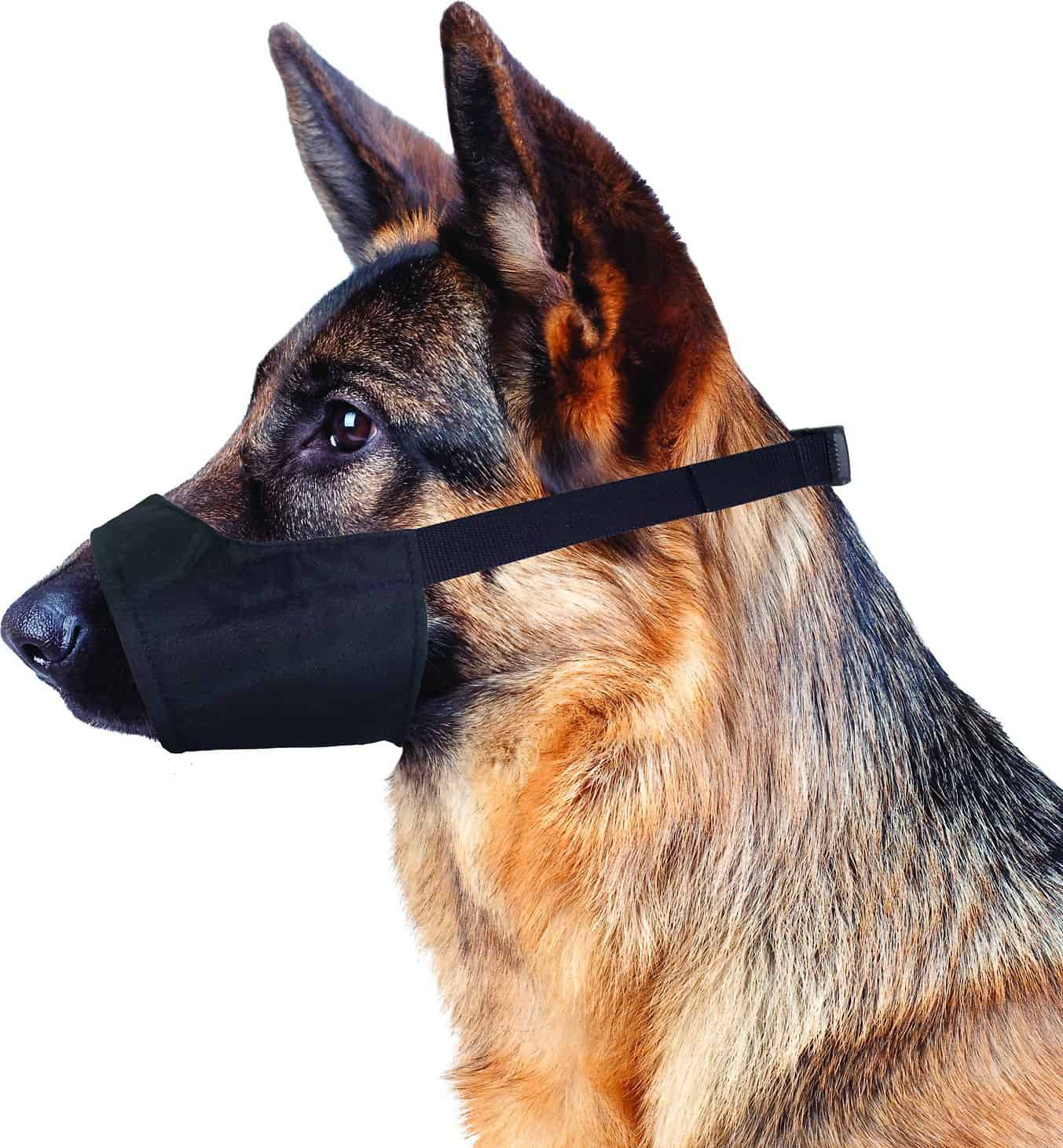 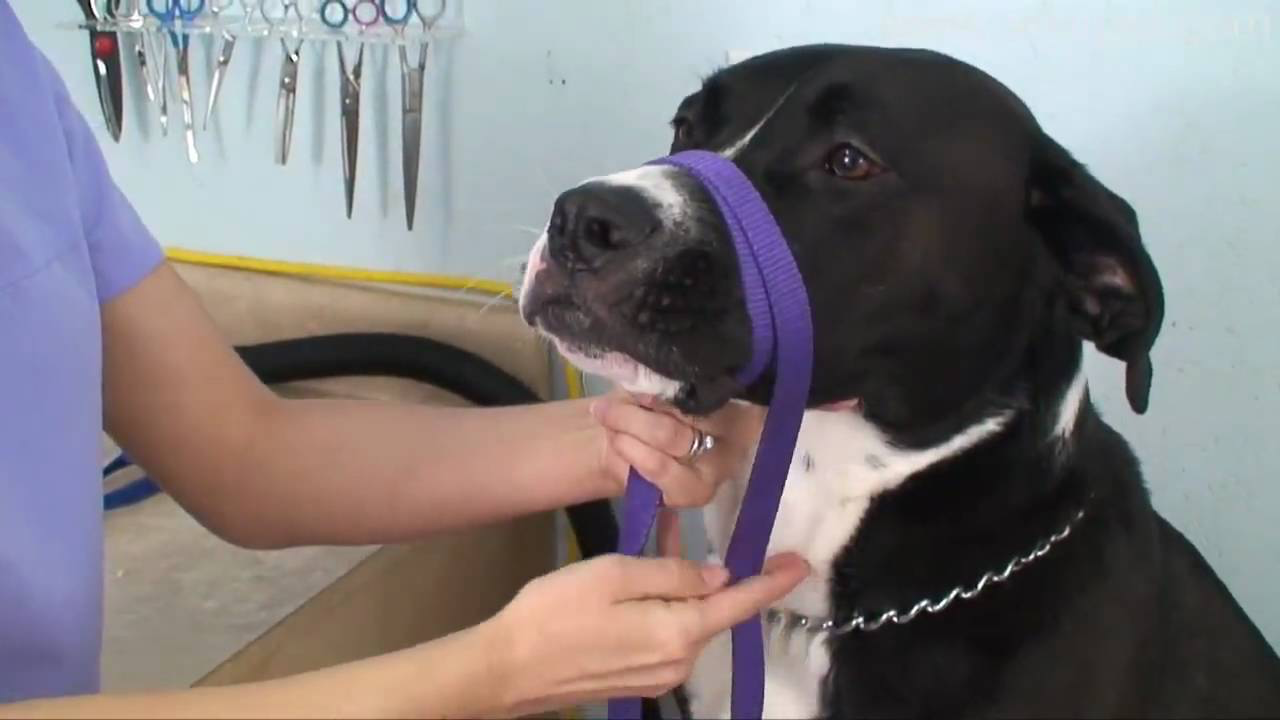 K9.0: POLICE K9 PROTOCOLS
2. The police K9 should be restrained in a position of comfort, which may include sitting or standing. Do not restrain the police K9 in such a manner that its ability to breathe or pant is impeded.
3.Slide the appropriately-sized muzzle over the police K9's snout from the rostral (anterior) to caudal (posterior) aspect. Be sure that the lower jaw is captured in the muzzle and not free.
4.Be sure to frequently check the security of the muzzle and make sure that it is not impeding the police K9's ability to breathe.
K9.0: POLICE K9 PROTOCOLS
**It is important that the clinician be adequately trained to restrain the police K9 in order to safely apply a muzzle. A stressed police dog may not only bite the EMT or Paramedic or others but may bite its handler as well.**

EMS IS NOT ADEQUATELY TRAINED…..THE HANDLER PLACES THE MUZZLE!
K9.2: POLICE K9 PROTOCOLS: AIRWAY OBSTRUCTION
Clinical signs of airway obstruction include the following: 
Gagging
Pawing at the mouth                                 
Excessive drooling 
Frequent swallowing motions
Extension of the head and neck
Tripod position
Reluctance to lie down
Cyanosis (late sign)
K9.2: POLICE K9 PROTOCOLS: AIRWAY OBSTRUCTION
Allow for position of comfort (this may be sitting, standing, or lying with head elevated)
Secure police K9 with leash/rope (placing leash around neck and then pulling one front leg through the loop provides some control but does not constrict the neck)
Do not put hands in the police K9's mouth (serious injury to clinician can occur)
K9.2: POLICE K9 PROTOCOLS: AIRWAY OBSTRUCTION
4. Attempt abdominal thrusts (avoid if sharp object involved)
A. “bear hug” or lay police K9 on side and place fist just below sternum or behind ribs.
B. Five (5) quick and upward abdominal thrusts following by airway check
	This can be performed by using the two loops of gauze as shown 	below, or by placing a rolled towel towards the back of the dog’s 	mouth (let them bite down on that but be sure it is heavy 	enough to prevent the jaws from closing all the way).
C. If not successful, repeat 1-2 times
K9.2: POLICE K9 PROTOCOLS: AIRWAY OBSTRUCTION
5. Palpate throat/trachea through the front of the neck –you may be able  to dislodge a supraglottic foreign body out of the airway. 
Palpate for the object at the front of the neck (midline, slightly below the jaw). 
From bottom of palpated object, squeeze/push upwards towards the front of the mouth. 
Two-handed with both thumbs, or
Single-handed with thumb and index or middle finger.
K9.2: POLICE K9 PROTOCOLS: AIRWAY OBSTRUCTION
https://www.youtube.com/watch?v=v14poLgeYY0
https://www.youtube.com/watch?v=fAIz3zD2l60
K9.2: POLICE K9 PROTOCOLS: AIRWAY OBSTRUCTION
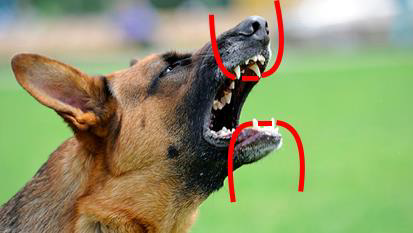 6.In an unconscious police K9, open the airway by extending the head and neck, and pull the tongue forward. A second rescuer should use gauze/leash looped behind upper canine teeth to keep the mouth open. Use a second length of gauze/leash for the lower jaw, as well.
K9.2: POLICE K9 PROTOCOLS: AIRWAY OBSTRUCTION
7.In an unconscious police K9, if the obstruction is:
	a. VISIBLE: attempt to manually remove; do not push foreign body further back in airway. 
	b. NOT VISIBLE: do not attempt a blind finger sweep due to risk of pushing the foreign body further down the airway. A blind finger sweep should never be attempted whether unconscious or conscious. 
8. If object is not removed and police K9 collapses, provide chest compressions and mouth-to-snout or BVM (with a canine mask), see Protocol K9.4
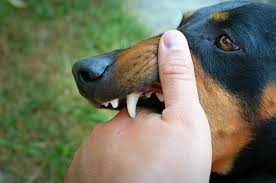 K9.2: POLICE K9 PROTOCOLS: AIRWAY MANAGEMENT
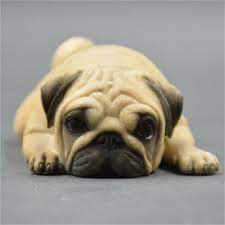 AIRWAY MANAGEMENT
1.Place the Police K9 in the sternal (prone) position
2. Open airway
     a. Tilt head and slightly extend the neck
     b. If foreign body suspected, refer to Airway Obstruction    protocol,K9.2.
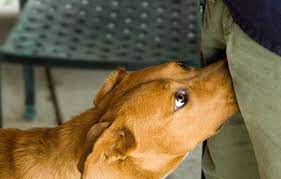 K9.2: POLICE K9 PROTOCOLS: AIRWAY MANAGEMENT
AIRWAY MANAGEMENT
3.  Provide oxygen via BVM (with canine mask) with goal respiratory rate of       10-12 breaths/minute. Pediatric or Adult BVMs can be used targeting goal   tidal volume on seeing chest rise.  HUMANS AND DOGS 10-12 BREATHS/MIN
a. If positive pressure ventilations are not required, supplemental oxygen may be administered by holding an NRB near the nose, taping oxygen tubing to the muzzle or holding a canine mask near the nose (without tight seal).
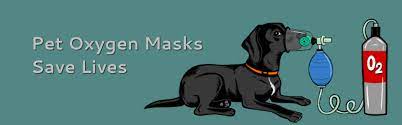 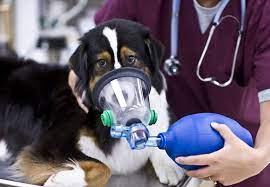 K9.3: POLICE K9 PROTOCOLS: CARDIAC ARREST and POST ROSC CARE
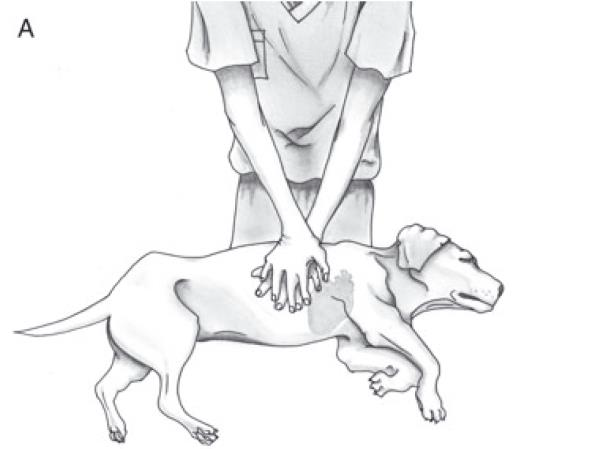 CARDIAC ARREST
1.Place dog in lateral recumbency
2. Initiate chest compressions
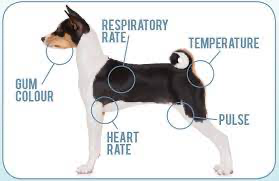 K9.3: POLICE K9 PROTOCOLS: CARDIAC ARREST and POST ROSC CARE
3. High-flow O2 with BVM ventilation 1 breath every 10 compressions during recoil and without interrupting compressions or at a ratio of 30:2
Compression rate of 100-120 compressions/minute
Depth of 1/3 of chest width
4. Continue 2-minute cycles of chest compressions                                    with pulse checks
5. If ROSC occurs, manage airway and                                                   maintain ventilation rate between                                                                   10-12 breaths per minute.
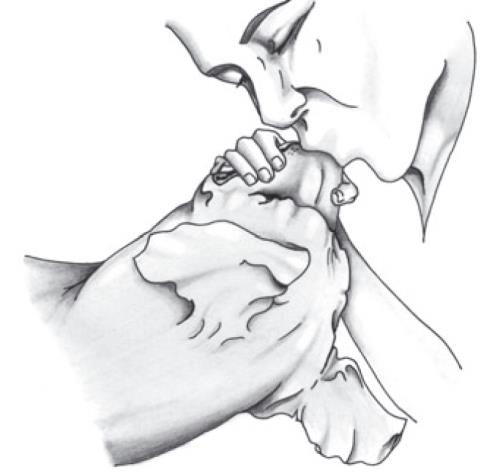 AHA SINGLE PERSON PEDIATRIC CPR: 
100-120 BPM.  1/3 CHEST COMPRESSION.  
30:2 BEATS TO BREATHS.
https://www.youtube.com/watch?v=KqClwoUrgZA
K9.4: POLICE K9 PROTOCOLS: HEMORRHAGIC CONTROL AND SHOCK
HEMORRHAGE CONTROL
1.Ascertain all sites of bleeding and control with direct pressure
	a.Extremity: apply an elastic wrap/pressure bandage, or SWAT-T.
** Commercially made windlass tourniquets are not effective on Police K9s due to the tapered shape of their extremities.**
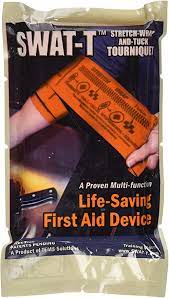 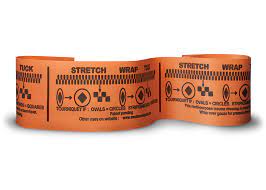 Please note: the SWAT-T should be stored and used for LEK9 care only. 
This is not approved for use on humans.
K9.4: POLICE K9 PROTOCOLS: HEMORRHAGIC CONTROL AND SHOCK
2. For deep wounds in junctional areas or areas containing large muscle bellies (neck, thigh, shoulder/triceps area) control bleeding by applying a dressing with hemostatic agent and applying/maintaining pressure over the dressing for a minimum of 5 minutes. 
	a. Check for ongoing bleeding. If bleeding has stopped, apply 	appropriate pressure bandage over top of dressing; if bleeding 	continues, reapply pressure for a minimum of 5 minutes.	
	b. If bleeding continues, remove the initial hemostatic dressing 	and repeat with a new hemostatic dressing. 
3. Manage airway as appropriate, per Protocol K9.3
K9.4: POLICE K9 PROTOCOLS: HEMORRHAGIC CONTROL AND SHOCK
HEMORRHAGIC SHOCK
If history of illness or mechanism of injury consistent with signs/symptoms of shock (elevated pulse, elevated respiratory rate, pale mucous membranes, altered mentation or LOC) then transport as soon and as efficiently as possible. 
Control bleeding, refer to Hemorrhage Control, above
2. Manage airway as appropriate, see protocol K9.3
K9.4: POLICE K9 PROTOCOLS: HEMORRHAGIC CONTROL AND SHOCK
K9.5: POLICE K9 PROTOCOLSCHEST TRAUMA
EMT/ADVANCED EMT/PARAMEDIC STANDING ORDERS
Administer oxygen, as appropriate, assist ventilations (BVM) if needed
Impaled Objects
a. Secure in place with bulky dressings
Open Chest Wound
Cover with vented or non-vented occlusive dressing
b. If shock present, consider tension pneumothorax has developed and burp/vent the chest seal. 
Flail segment with paradoxical movement and respiratory distress
       a. Consider BVM ventilation
K9. 6: POLICE K9 PROTOCOLSBURNS
EMT/ADVANCED EMT/PARAMEDIC STANDING ORDERS
Avoid pulling away any gear that is melted in the skin/coat. Only remove harness/collar if other methods are in place to control Police K9, otherwise, leave in place.
Oxygen, as appropriate
Give highest priority to airway problems and major trauma
If burn is >15% TBSA (superficial or partial thickness), consider cooling burn with cool water (sterile water/saline if available). 
Cover burn with dry dressing, sterile sheet, or commercially prepared dry dressing
6.   Prevent heat loss/hypothermia
K9. 6: POLICE K9 PROTOCOLSBURNS
K9.0: POLICE K9 PROTOCOLSINJECTION SITES
K9.7: POLICE K9 PROTOCOLSOverdose/CO/CN/Smoke Exposure
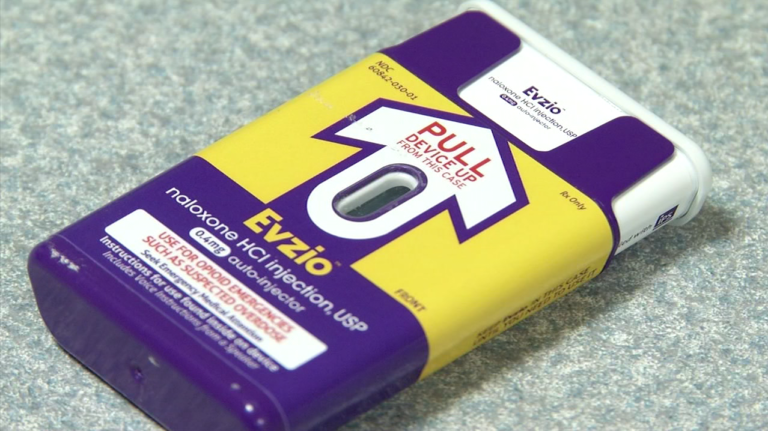 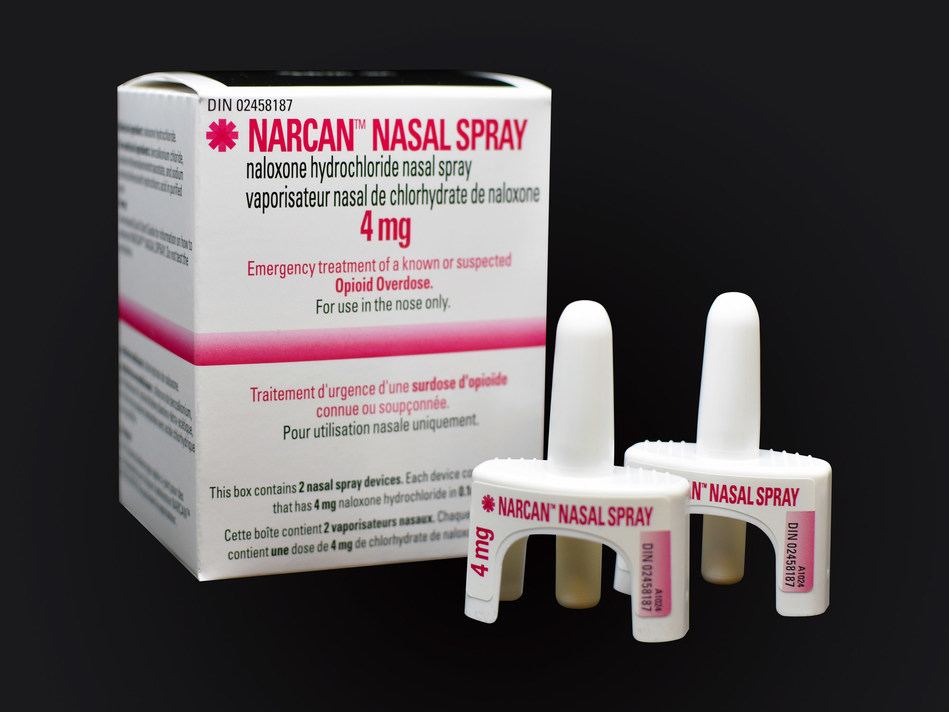 EMT/ADVANCED EMT/PARAMEDIC STANDING ORDERS
OPIOID OVERDOSE:Opioid overdose in Police K9 is manifested primarily by excessive sedation, bradycardia, and hypothermia. Police K9 are less susceptible than humans to the respiratory depressant effects of opioids. 
Administer oxygen, as appropriate
Manage airway, providing rescue breaths if RR <8, see Protocol K9.3
Consider securing Police K9 with muzzle in anticipation of reversal of opioid
If it is suspected that the Police K9 came into contact with an opioid, is unresponsive and showing severe symptoms of opioid overdose, administer:
	a. Naloxone 2-4mg IN, repeat every 2-5 minutes as needed (dose depends 	upon pre-packaged medication); OR
	b. Naloxone 2-5mg IM via auto-injector (dose depends upon device), 	repeat
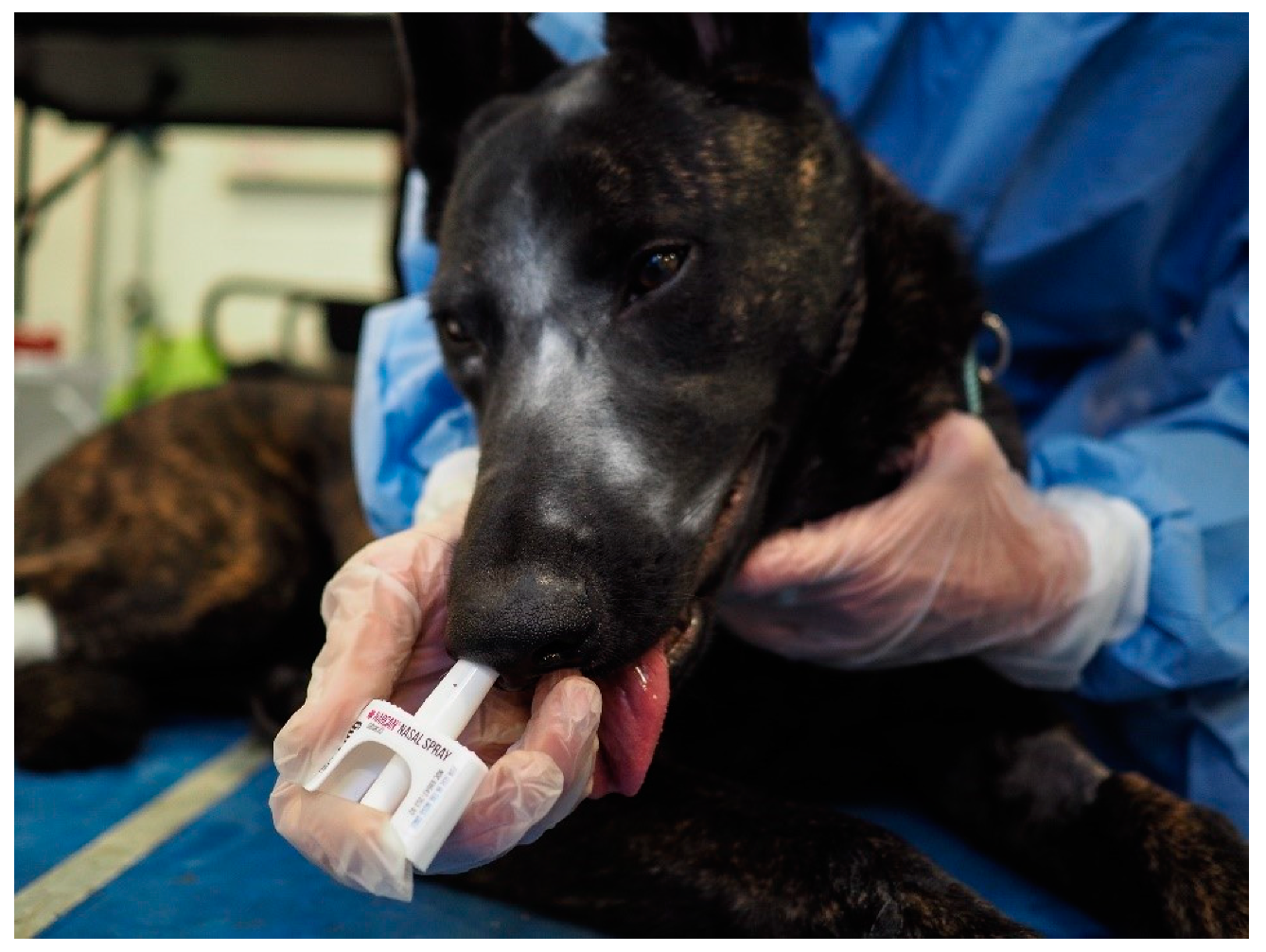 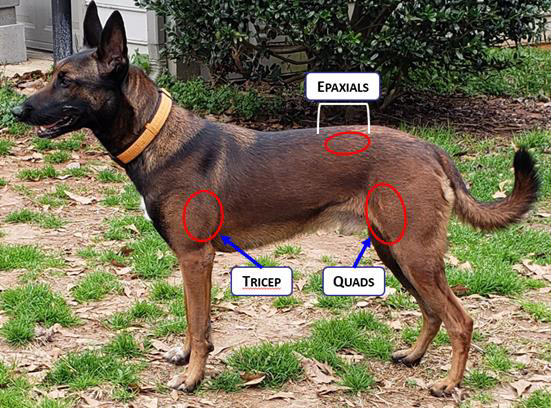 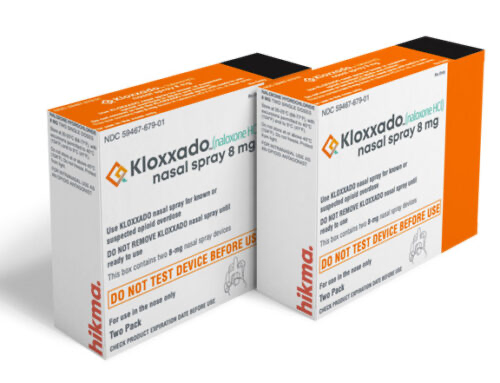 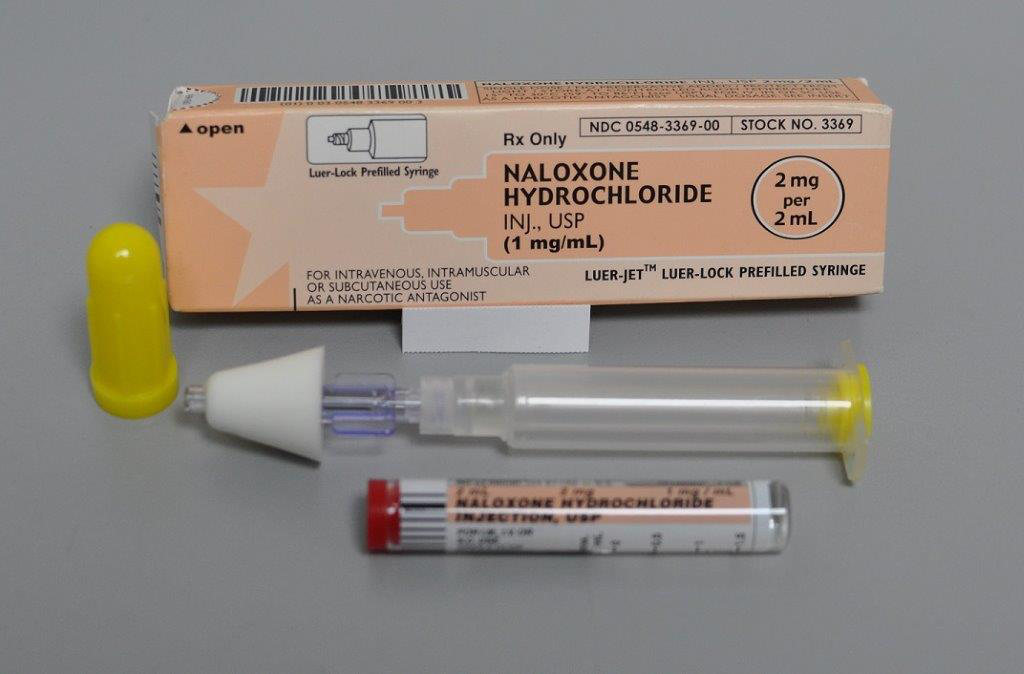 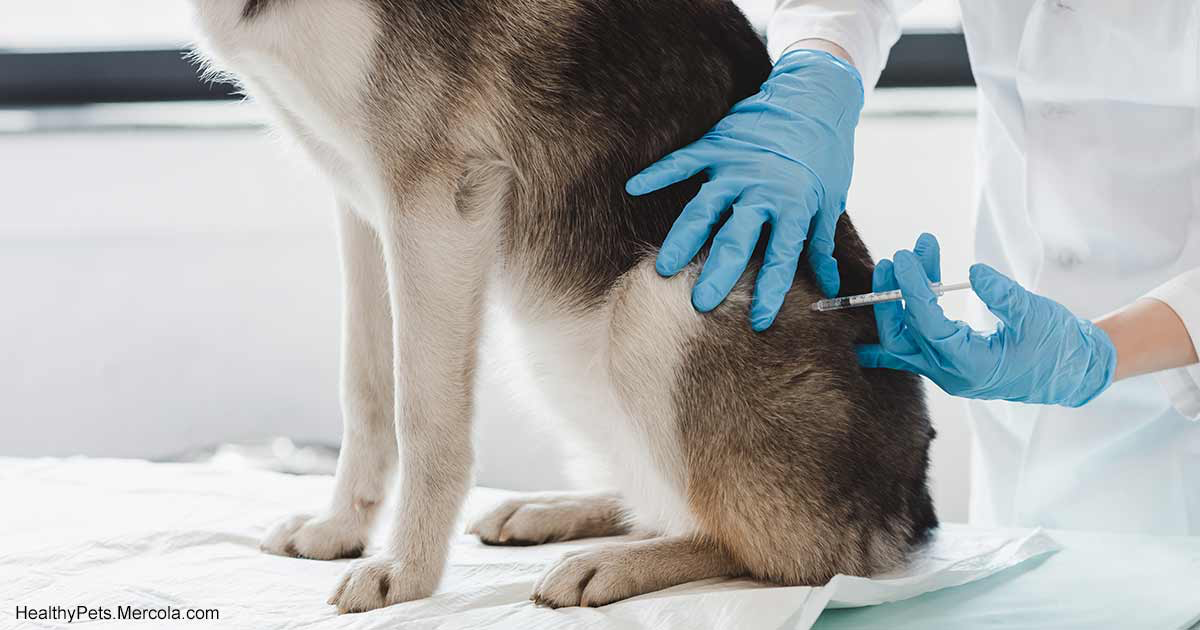 K9.7: POLICE K9 PROTOCOLSOverdose/CO/CN/Smoke Exposure
EMT/ADVANCED EMT/PARAMEDIC STANDING ORDERS
CARBON MONOXIDE/CYANIDE/SMOKE EXPOSURE
	** Remove Police K9 from source of smoke/inhalation**
Secure Police K9, per Protocol K9.1
Manage airway as per Protocol K9. 
If you suspect CO/CN exposure:
Administer high flow O2
*pulse oximetry may be inaccurate in exposure to CO/CN
Clinical signs of cyanide toxicity are frothing at the mouth, rapid/deep breathing, excitability (tremors, seizure), and can progress to severe respiratory depression, loss of consciousness, coma, and death.
K9.8: POLICE K9 PROTOCOLSOrganophosphate/Carbamate Exposure
EMT/ADVANCED EMT/PARAMEDIC STANDING ORDERS
In unstable Police K9 with known organophosphate/carbamate poisoning:
Remove Police K9 from contaminated area and perform decontamination as needed based on scene/call circumstances. 
Oxygen as appropriate
Manage airway as appropriate, see Protocol K9.3
*Ventilatory support may be critical in these poisionings*
4. Vigorous suctioning may be necessary
5. Mark 1 or Duo-Dote kit (noted as auto-injector in table below)
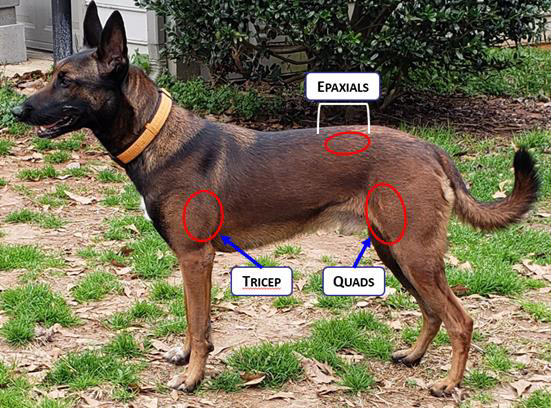 K9.8: POLICE K9 PROTOCOLSOrganophosphate/Carbamate Exposure
ATROPINE
2-PAM CHLORIDE
PEARLS:WARNING: CONTACT WITH THESE TOXINS CAN BE FATAL TO RESCUERSCONSIDER SCENE SAFETY AND DECONTAMINATION·Assess for SLUDGEM symptoms(Salivation, Lacrimation, Urination, Defecation, GI Distress, Emesis, Muscle twitching/Miosis [constricted pupils]) and the Killer-Bs(Bradycardia, Bronchorrhea, Bronchospasm)·Transport Police K9 with all windows of ambulance open or ensure exhaust fan and ventilation system activated. ·Decontaminate entire ambulance after Police K9 transport
K9.0: POLICE K9 PROTOCOLSINJECTION SITES
K9.9: POLICE K9 PROTOCOLSHEAT INJURY
Police K9 do not sweat.Their predominant cooling mechanism is by panting. 
The progression of heat injury in the Police K9 can be quite rapid and requires immediately intervention.
Causes are environmental, exertional or a combination of the two.
AVOID muzzles unless required for safety reasons; an open basket muzzle is the preferred muzzle in this case to allow for panting.
https://www.youtube.com/watch?v=iJf8meRsUuk
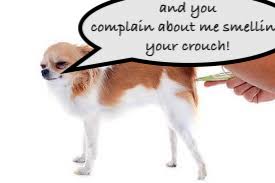 K9.9: POLICE K9 PROTOCOLSHEAT INJURY
* Many canines are not trained or tolerable of rectal temps; may use axillary temperature if a rectal temp is not achievable. Axillary temps are approximately 1-2 degrees F less than rectal
K9.9: POLICE K9 PROTOCOLSHEAT INJURY
Treatment for all stages of heat illness includes:
Remove the Police K9 from the heat source and stop their work/exercise. Transport immediately and perform other actions en route. 
Begin cooling methods
Monitor temperature (rectal or axillary), if trained and equipped
Monitor for changes in mentation
K9.9: POLICE K9 PROTOCOLSHEAT INJURY
Mild Heat Injury (heat stress)
5. Cool by bringing to a shaded or lightly air-conditioned area. If no A/C available, use circulating fan to blow a light breeze by the Police K9
6. As feasible, remove muzzles, harnesses, tactical gear, etc. 
7. Place on a cool surface to promote conductive cooling
8. Offer cool water and encourage drinking
9.Monitor vital signs every 5 minutes; if able to measure temperature, discontinue
K9.9: POLICE K9 PROTOCOLSHEAT INJURY
Moderate Heat Injury (heat exhaustion)
9.Follow guidelines above and start active external cooling
	a. Use air conditioning or cooling fans, if available, to reduce core body temperature
	b. Place cold compress or wrapped in towels on the head and neck as well as the axillae 	and groin. Avoid placing ice packs on the limbs as this shunts hot blood back to the core
	c. Douse or spray body with cold water; soak hair to skin with cold water and use fans or 	A/C to cool further. 
10.Monitor vital signs every 5 minutes; if able to monitor temperature, discontinue cooling efforts when core temperature drops below 104F
11.Dry Police K9 off, place on a dry surface, if possible and avoid direct application of air on Police K9 from circulating fans or A/C
12.If able to monitor temperature, and if body temperature drops below 100F (rebound hypothermia) consider passive warming by covering with blankets or other similar materials
K9.9: POLICE K9 PROTOCOLSHEAT INJURY
Severe Heat Injury (heat stroke)
** This is a life-threatening condition**
13.If able to monitor temperature, rapid cooling to a body temperature of 103.5-104F
Cool water (do not submerge in ice bath)
b. Soaking the Police K9 to the skin with cool water. Soak the entire Police K9 as rapidly as possible through the hair, soaking the skin thoroughly and implement convective cooling with cooling fans or A/C. 
14.If able to monitor temperature, when temperature reaches 104 F, remove from the bath/water, dry hair and continue to monitor temperature, watch for rebound hypothermia, as above
K9.9: POLICE K9 PROTOCOLSHEAT INJURY
NOTE: No single core temperature value defines heat-related illness for all Police K9s in all circumstances. Well-conditioned, acclimated PoliceK9 may reach peak core temperatures as high 106 -108° F while working yet display no behavioral or clinical signs of heat stress. Base clinical assessment on presence and progression of clinical signs over core temperature. 
**Controlled panting: the Police K9 can stop panting with an alcohol-soaked gauze is put in front of the nose or when the Police K9 becomes interested in or distracted by something (i.e. toy, reward, noxious stimulus, verbal command). 
**Uncontrolled panting: the Police K9 cannot stop panting even when offered a treat or reward or when exposed to alcohol-soaked gauze or other noxious stimuli.
K9.10: POLICE K9 PROTOCOLSANAPHYLAXIS
EMT/ADVANCED EMT/PARAMEDIC STANDING ORDERS
Allow Police K9 to assume position of comfort 
Secure Police K9 with leash/rope 
Manage airway as appropriate 
Supplemental oxygen, as appropriate 
If anaphylaxis identified, administer epinephrine via auto-injector or IM using Check and Inject, dosed by Police K9 weight.
epinephrine0.3 mg IM (Adult auto-injector) for Police K9s 20kg or greater 
epinephrine0.15 mg IM (Pedi auto-injector) for Police K9sless than 20kg 
May repeat IM epinephrine dose every dose every 5-15 min x 3 if signs/symptoms continue or return despite initial treatment
K9.10: POLICE K9 PROTOCOLSANAPHYLAXIS
PEARLS
In allergic reactions with progression to anaphylaxis, clinical signs are most often associated with the cardiovascular (CV) and gastrointestinal (GI) systems. Respiratory signs may also develop, along with seizures and anxiousness, progressing to weakness and collapse. Signs include: 
CV: tachycardia, weakness, weak pulses, mucous membrane color changes 
GI/GU: urinating, vomiting, and diarrhea that is often bloody
Respiratory: increased respiratory effort, wheezes, and crackles